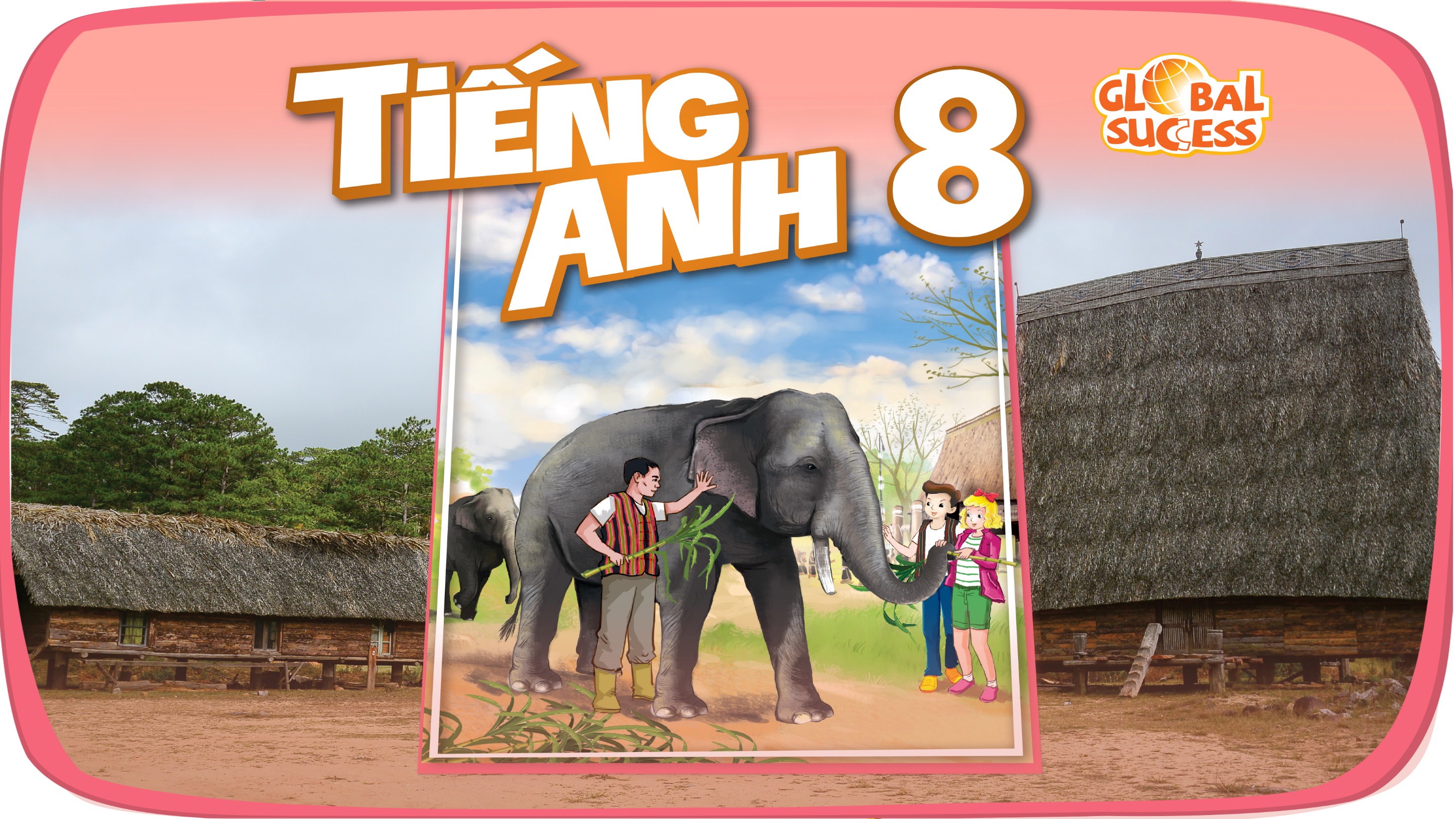 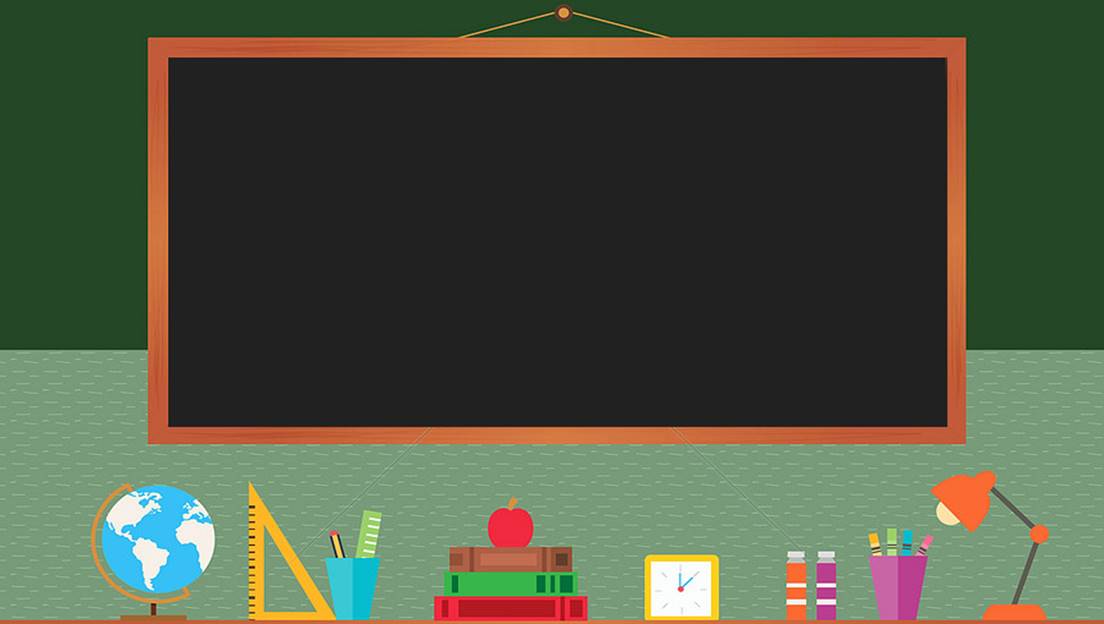 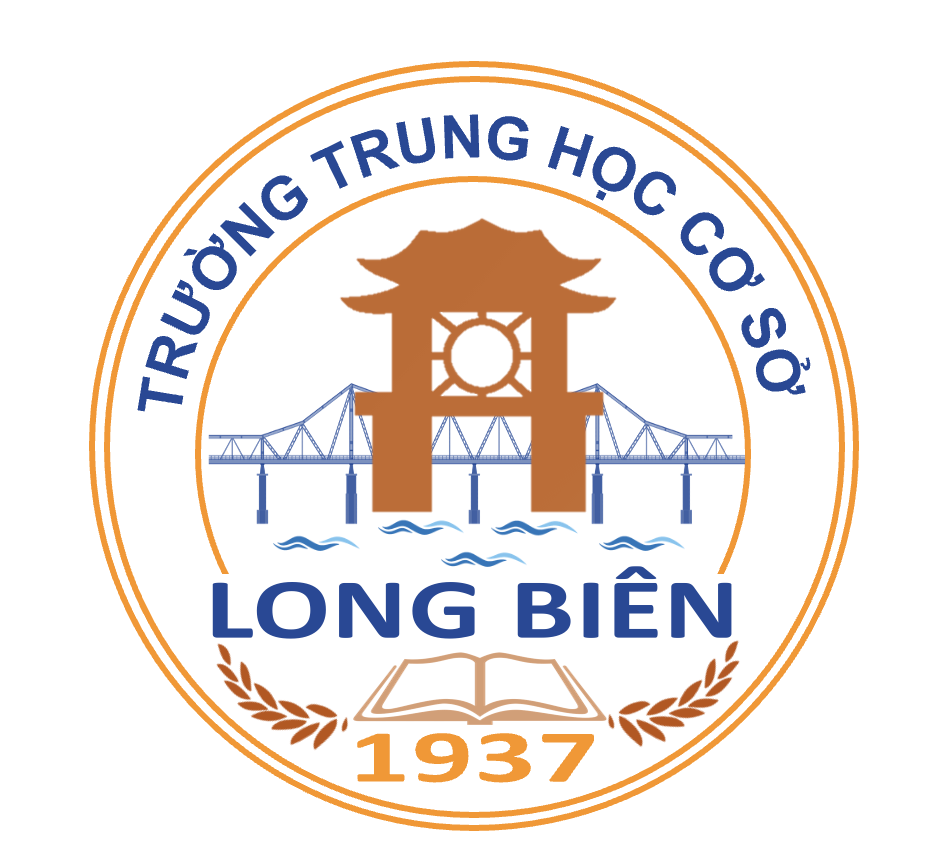 TRƯỜNG THCS LONG BIÊN
BÀI GIẢNG ĐIỆN TỬ MÔN TIẾNG ANH 9

UNIT 6: LIFESTYLE
Period 46 :  Skills 1
GV: Nguyễn Thị Hiền
Tổ Ngoại Ngữ - Năng khiếu
LIFESTYLES
6
Unit
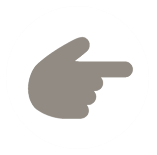 LESSON 5: SKILLS 1
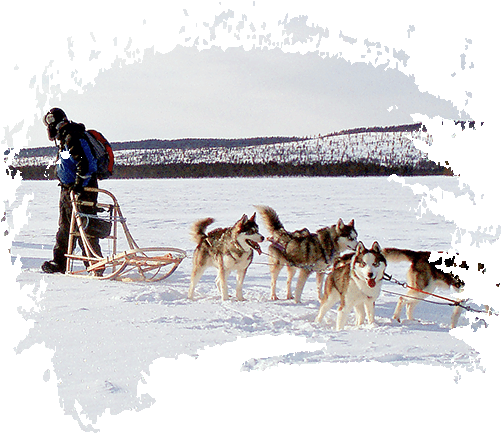 1
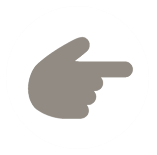 LESSON 5: SKILLS 1
WARM-UP
﻿Discuss the picture.
Task 1: Read the text and check your answers.
Task 2: ﻿Match the highlighted words in the text with their meanings.
* Vocabulary
Task 3: ﻿Read the text again and answer the questions.
READING
Task 4: ﻿Work in pairs. Look at the pictures and use the cues to talk about what people in some places do to maintain their traditional lifestyle.
Task 5: ﻿Work in pairs. Ask and answer about how people in your area maintain their traditional lifestyle. You can use the ideas in 4 and the reading text in 1.
SPEAKING
Wrap-up
Homework
CONSOLIDATION
WARM-UP
1
Work in groups. Look at the picture, and discuss what you know about Alaska.
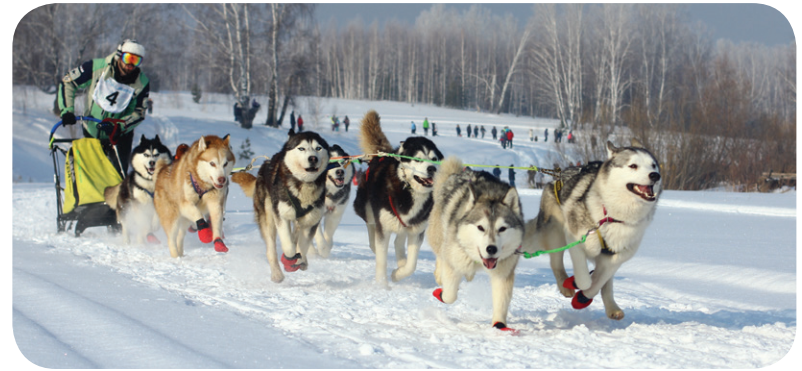 Location?
Climate?
Native people?
Language?
Cuisine?
Culture?
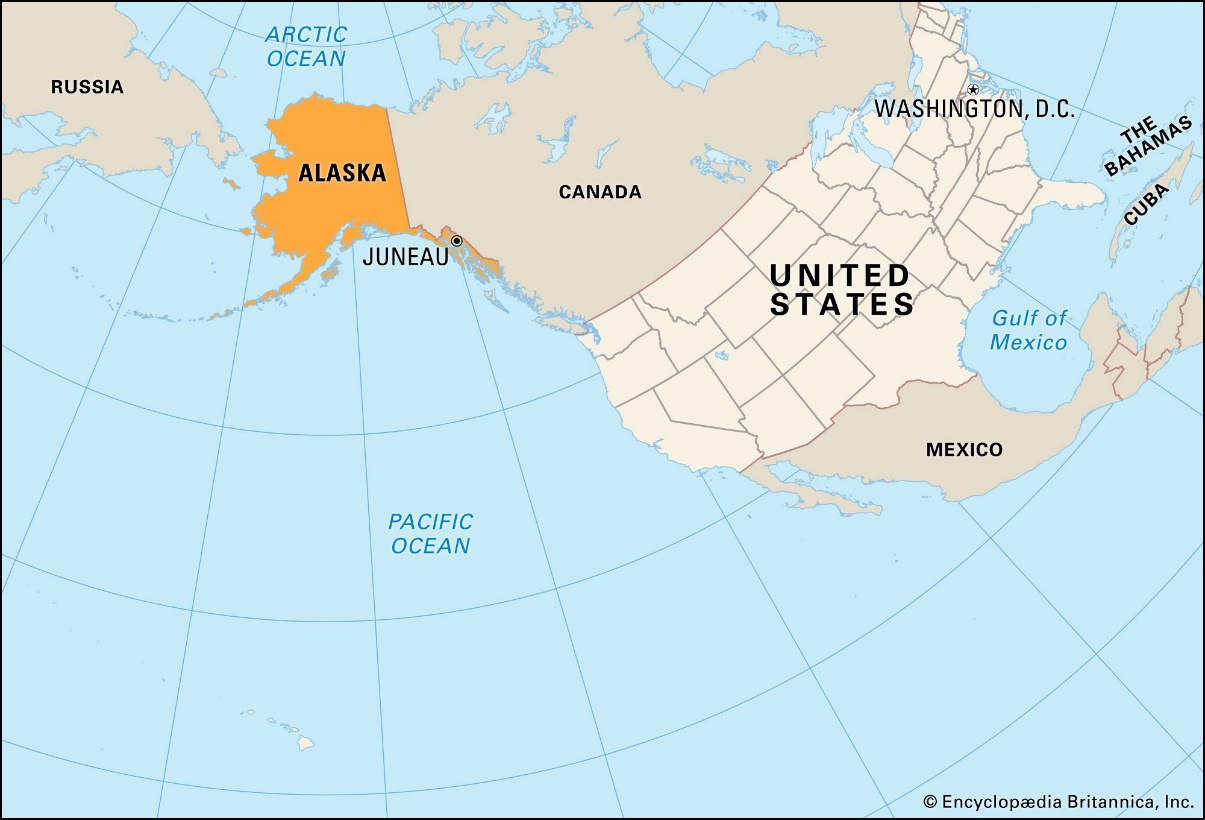 READING
maintain (v)
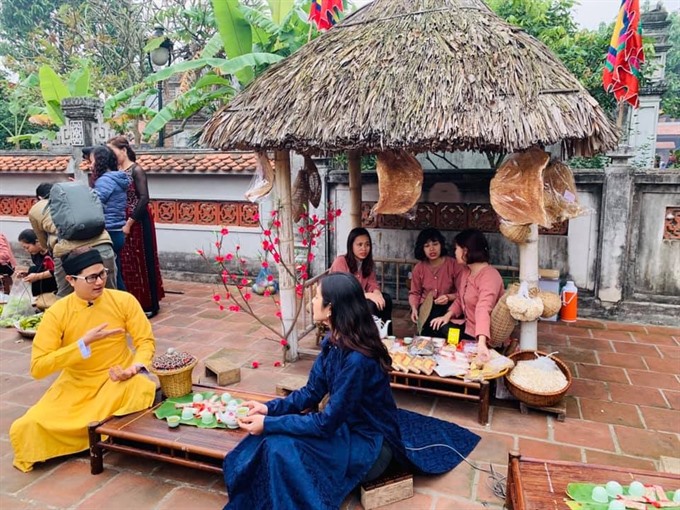 ﻿/meɪnˈteɪn/
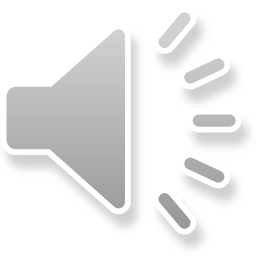 duy trì, gìn giữ
READING
experience (v)
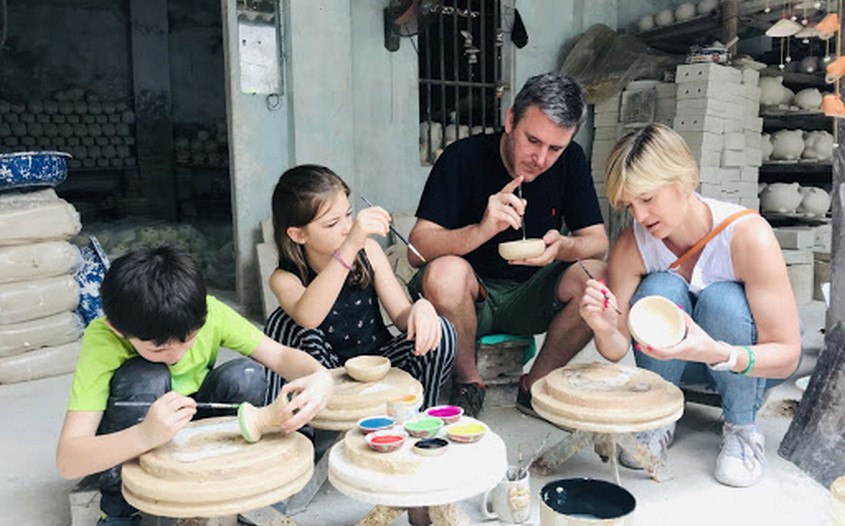 ﻿/ɪkˈspɪəriəns/
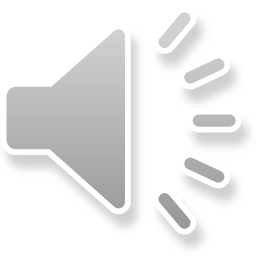 trải nghiệm
READING
style (n)
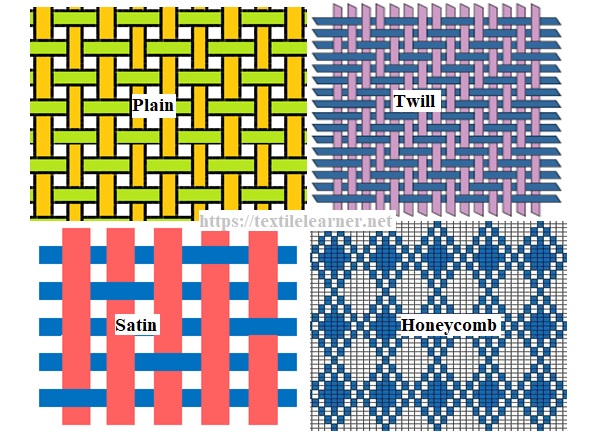 ﻿/﻿staɪl/
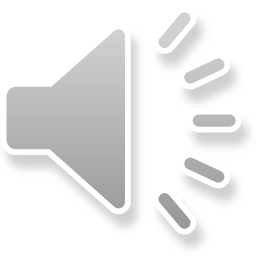 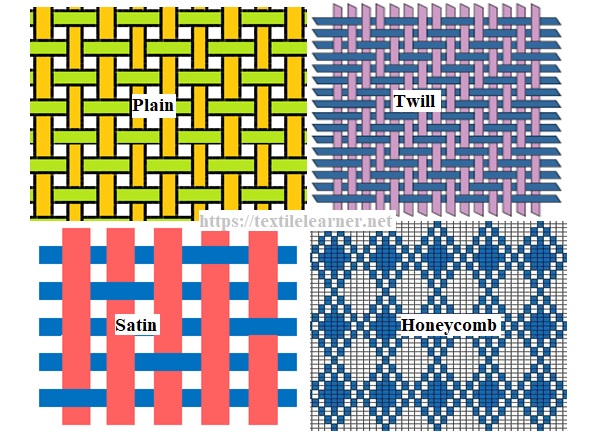 phong cách
READING
musher (n)
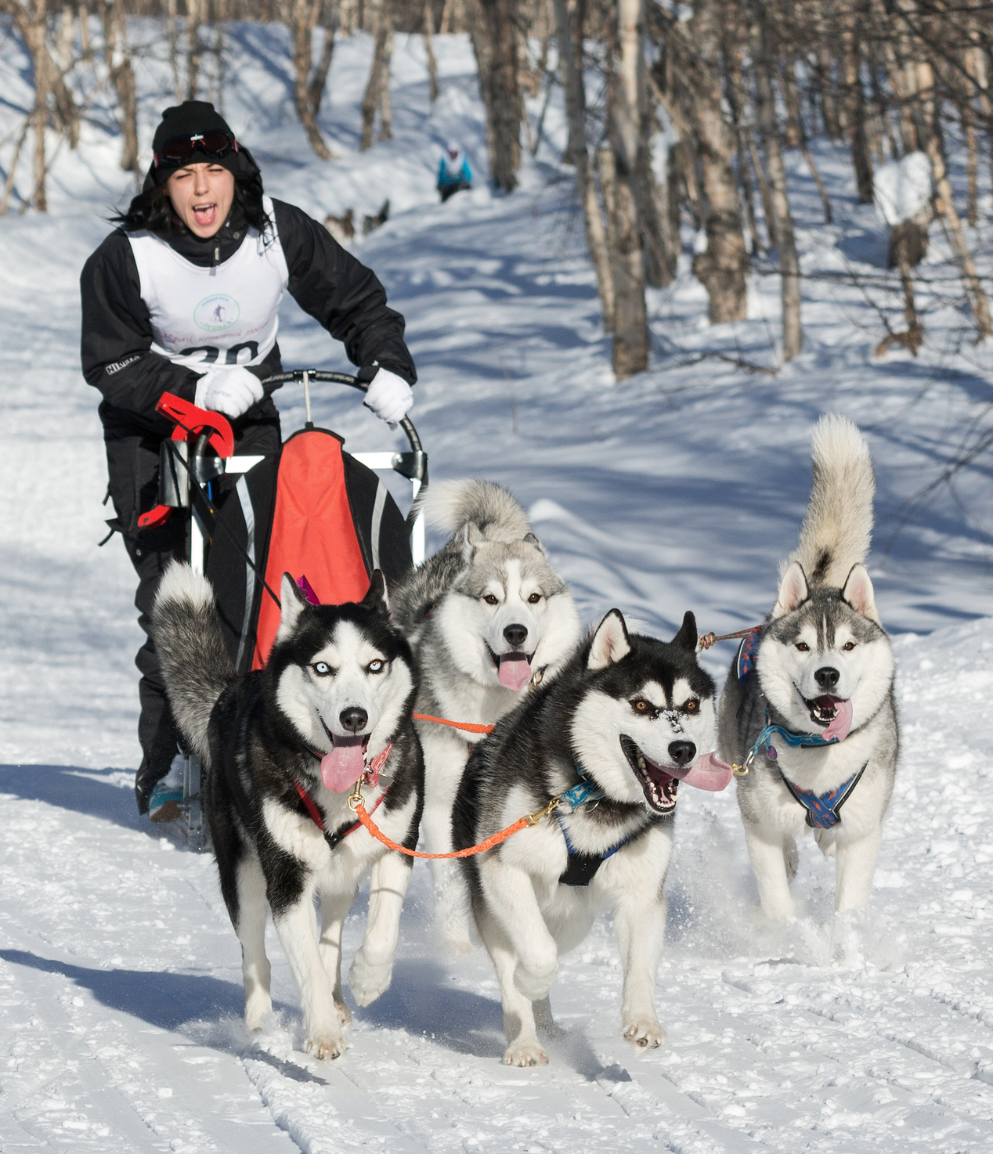 ﻿/﻿﻿ˈmʌʃə/
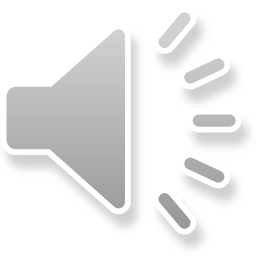 người điều khiển xe trượt tuyết chó kéo
READING
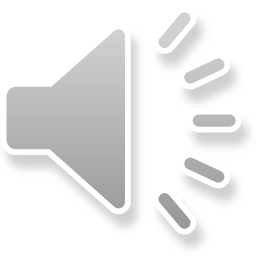 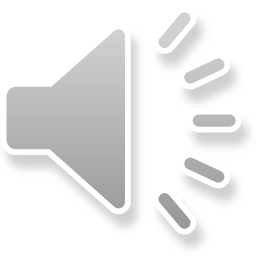 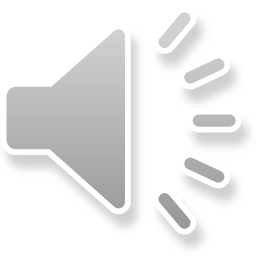 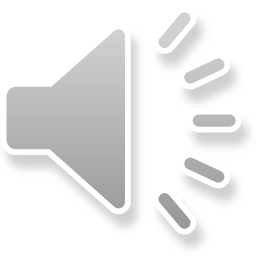 READING
2
Match the highlighted words in the text with their meanings.
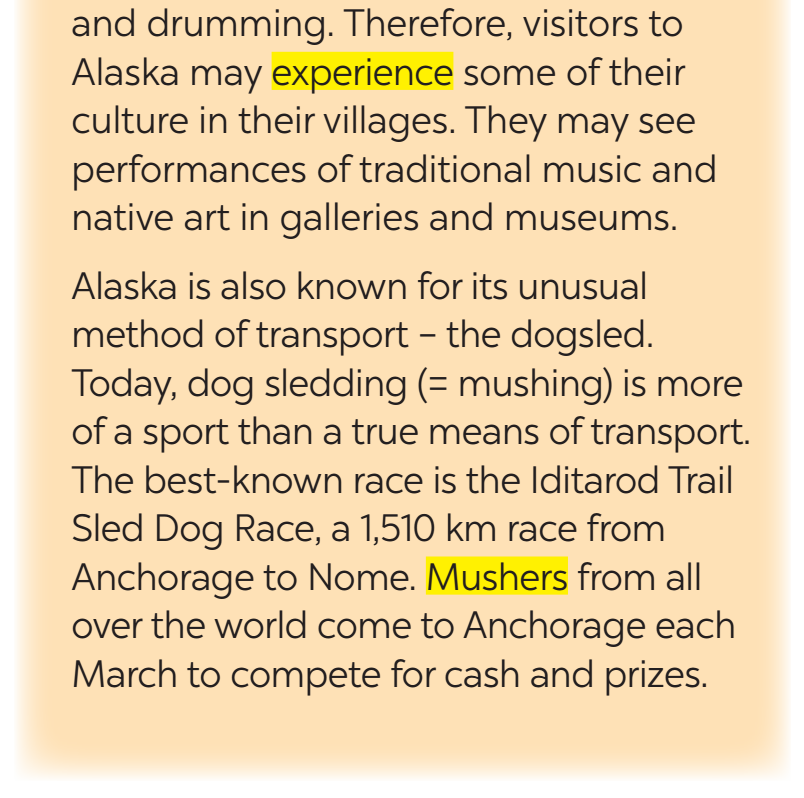 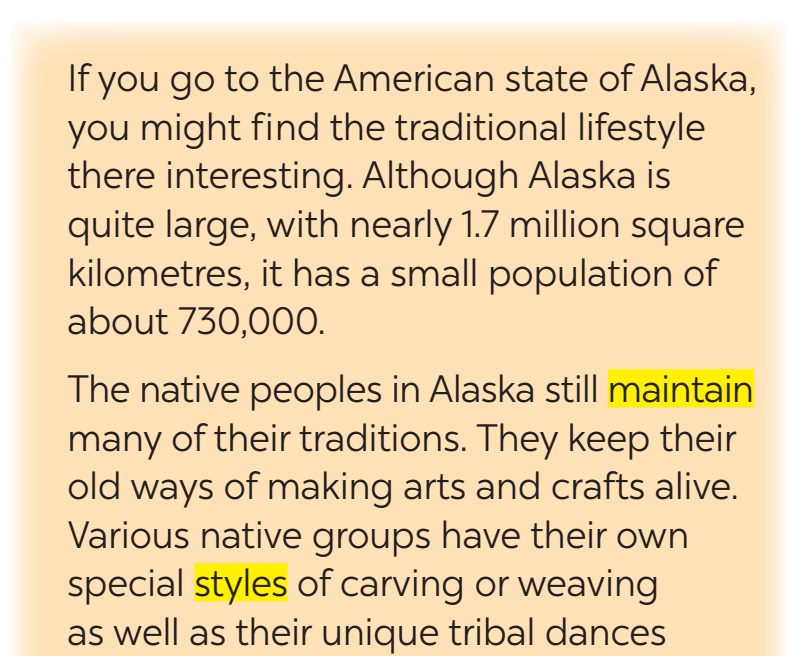 READING
2
Match the highlighted words in the text with their meanings.
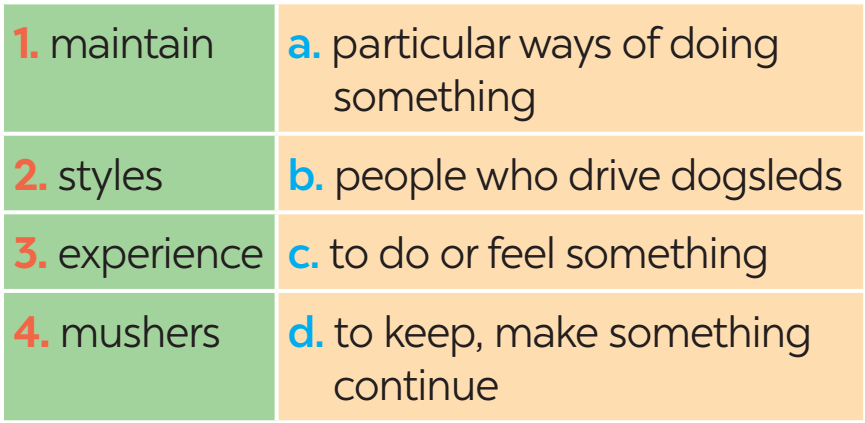 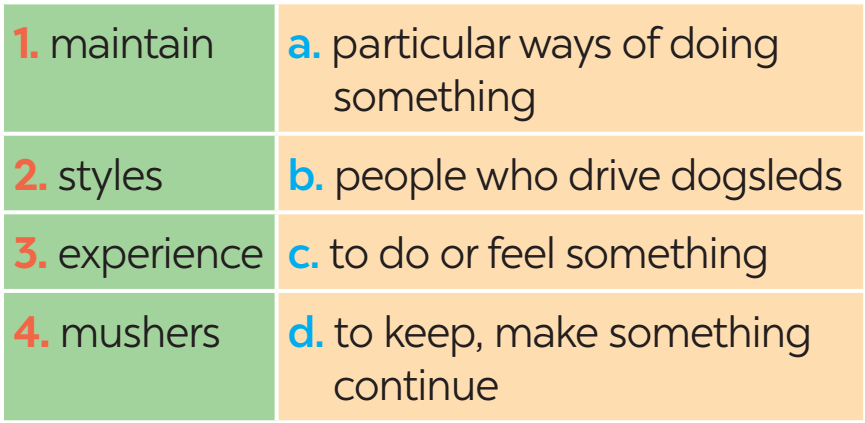 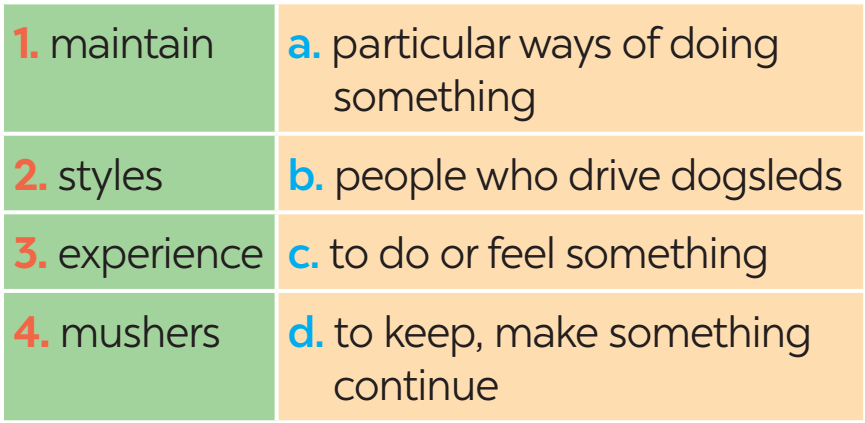 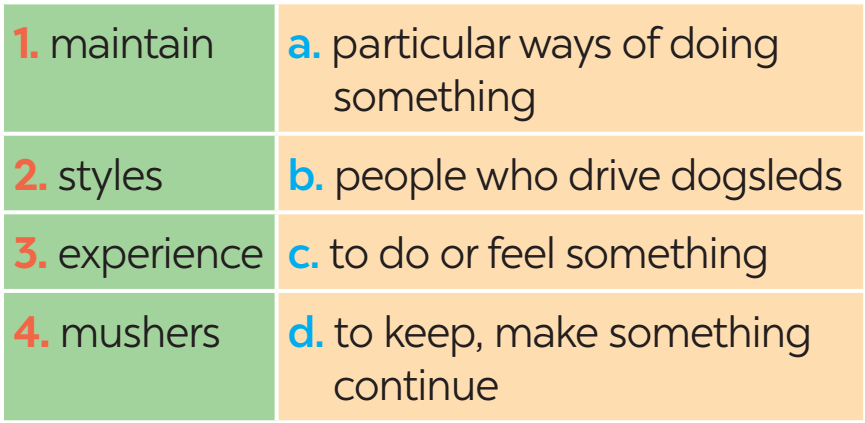 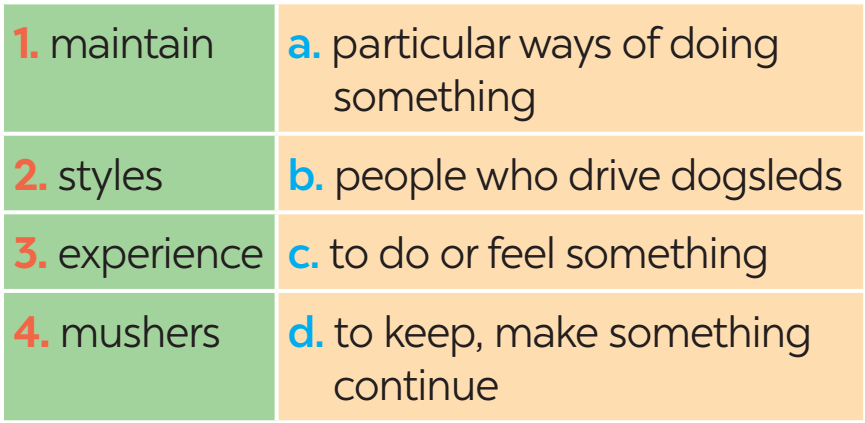 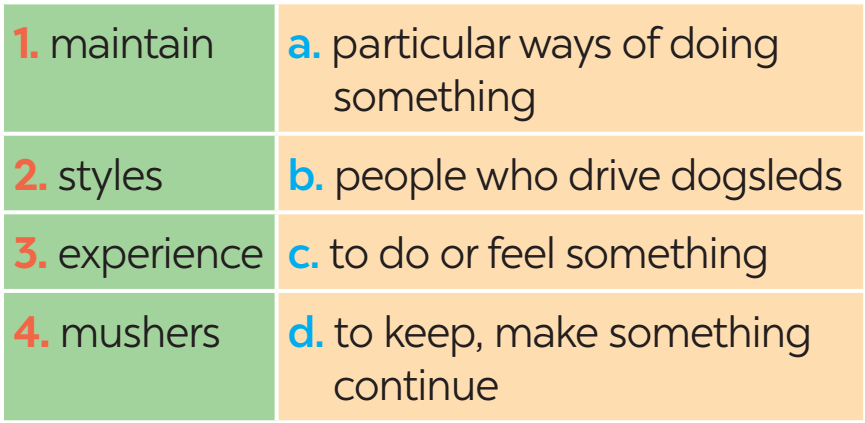 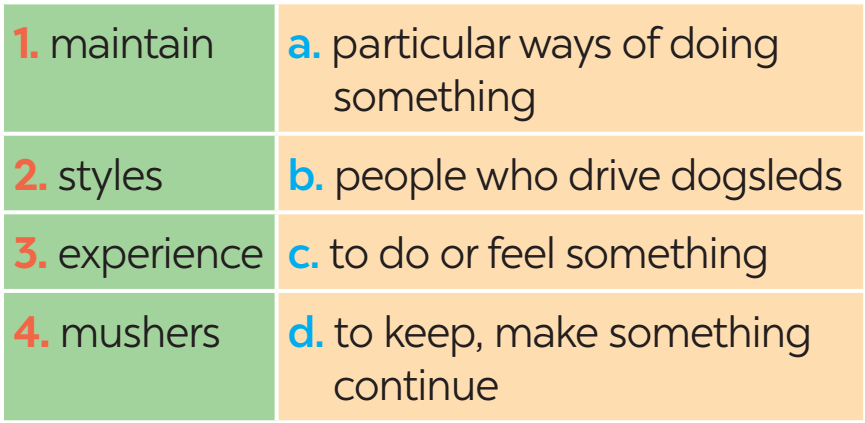 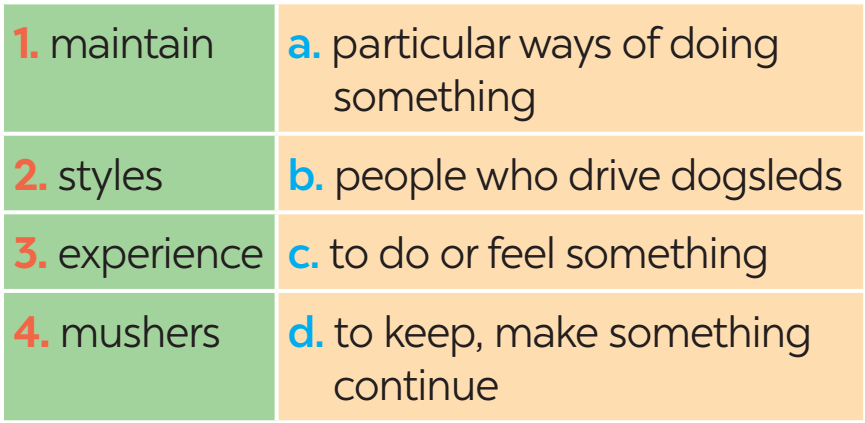 READING
3
Read the text again and answer the questions.
﻿1. What is the population of Alaska?
﻿→ It is about 730,000 / 730 thousand.

2. Who have special styles of carving or weaving?
→ ﻿Various native groups have their own special styles of carving or weaving

3. Where can we find the culture of the native peoples in Alaska?
→ ﻿We can fnd it in their villages.
READING
3
Read the text again and answer the questions.
﻿4. How long is the Iditarod Trail Sled Dog Race?
﻿→ It is 1,510 km (long).

5. Is the Iditarod Trail Sled Dog Race an international competition?
→ ﻿Yes, it is.
SPEAKING
4
Work in pairs. Look at the pictures and use the cues to talk about what people in some places do to maintain their traditional lifestyle.
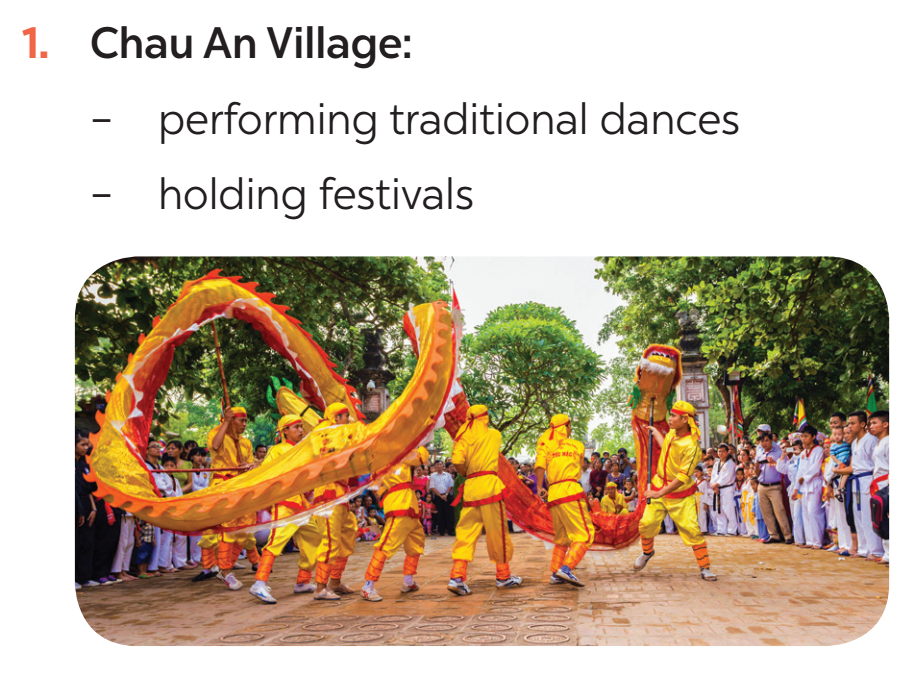 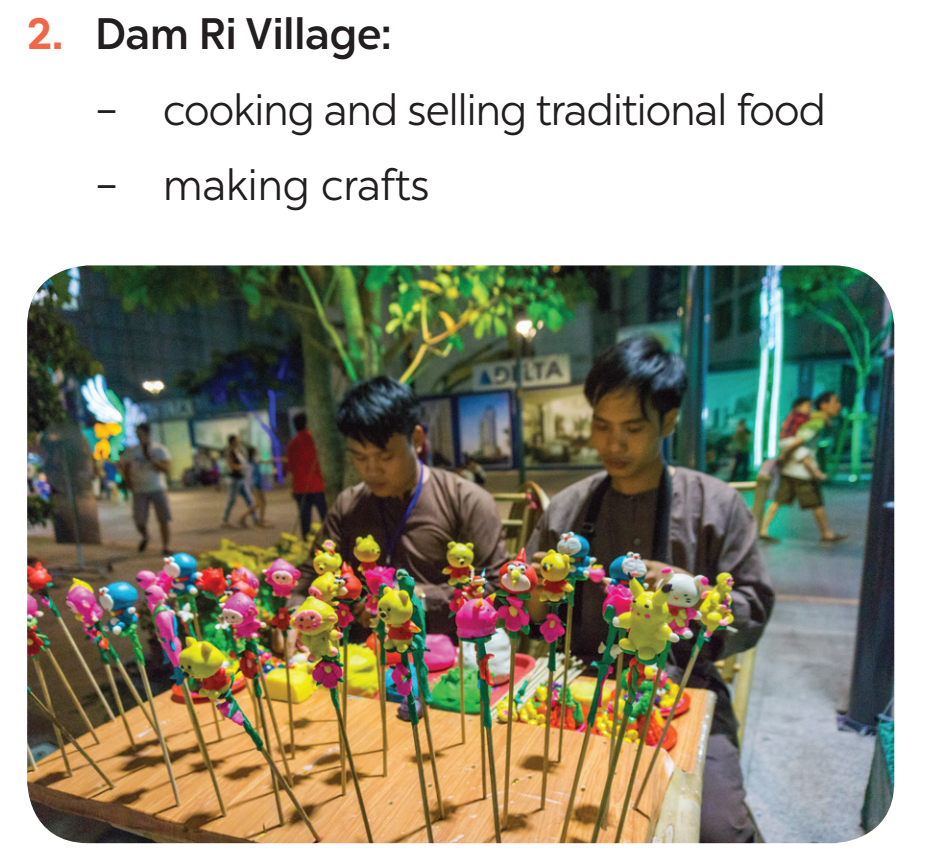 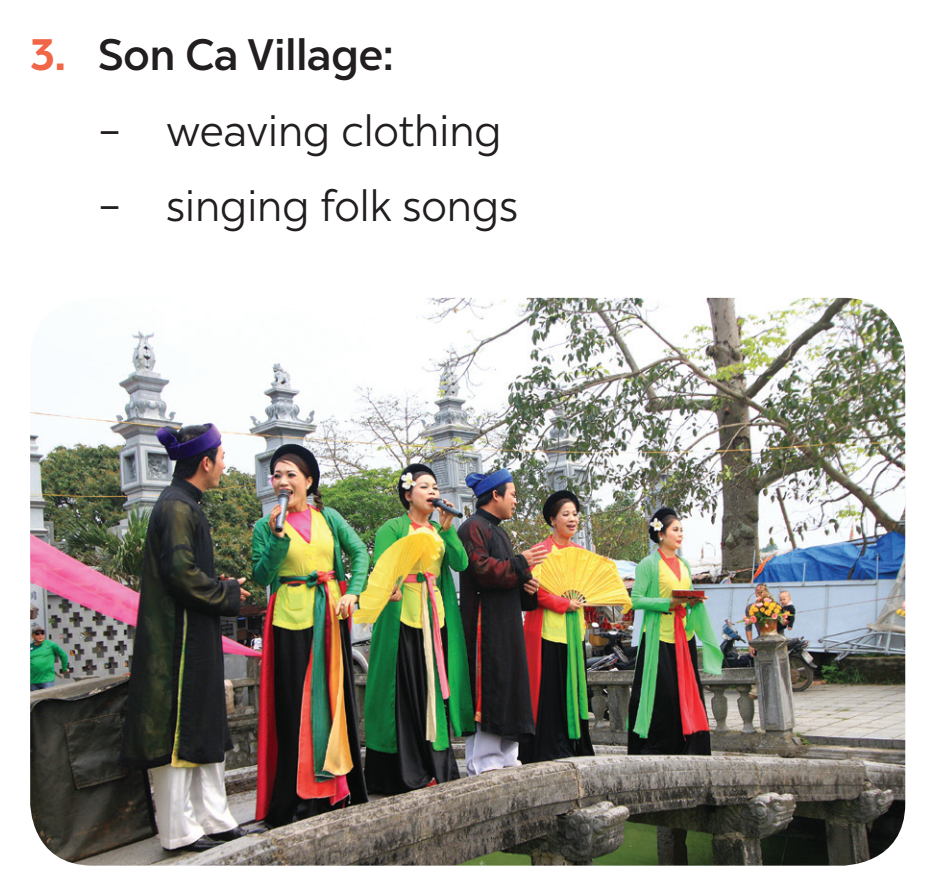 SPEAKING
5
Work in pairs. Ask and answer about how people in your area maintain their traditional lifestyle. You can use the ideas in 4 and the reading text in 1.
Example:
I live in Bat Trang, which is a pottery village not far from Ha Noi centre. To maintain the traditional lifestyle, local people will make pottery and paint on the ceramic statues. Then they will sell those pottery products to tourists.
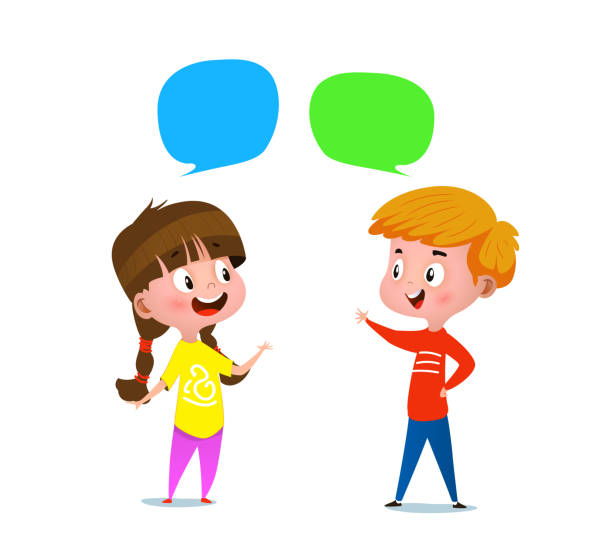 CONSOLIDATION
1
Wrap-up
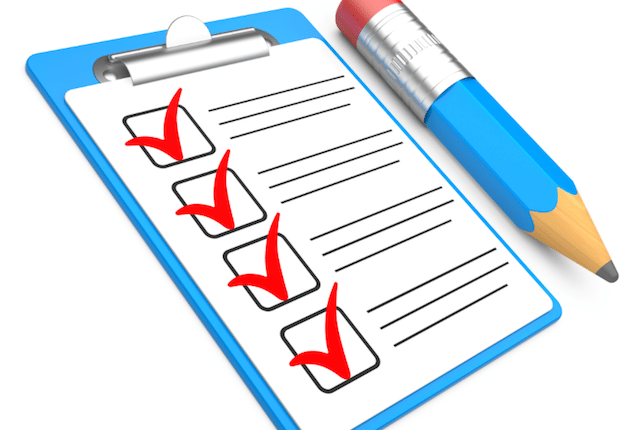 What have we learnt in this lesson?
Read about Alaska
Talk about ﻿how people in their area maintain traditional lifestyles
CONSOLIDATION
2
Homework
Students’ workbook.
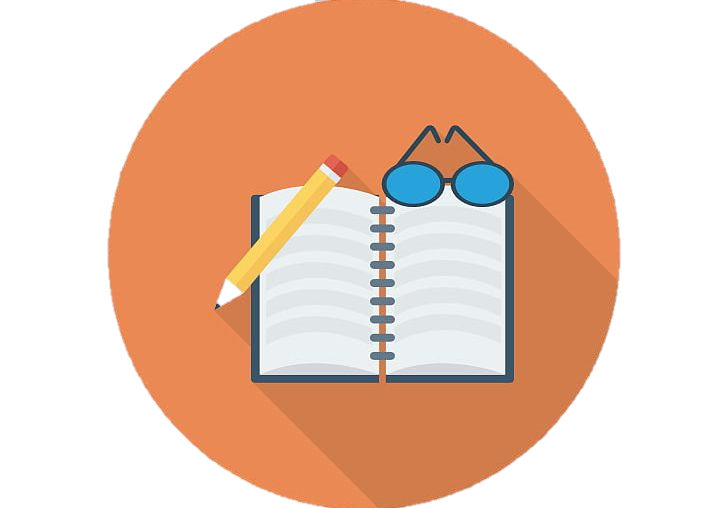 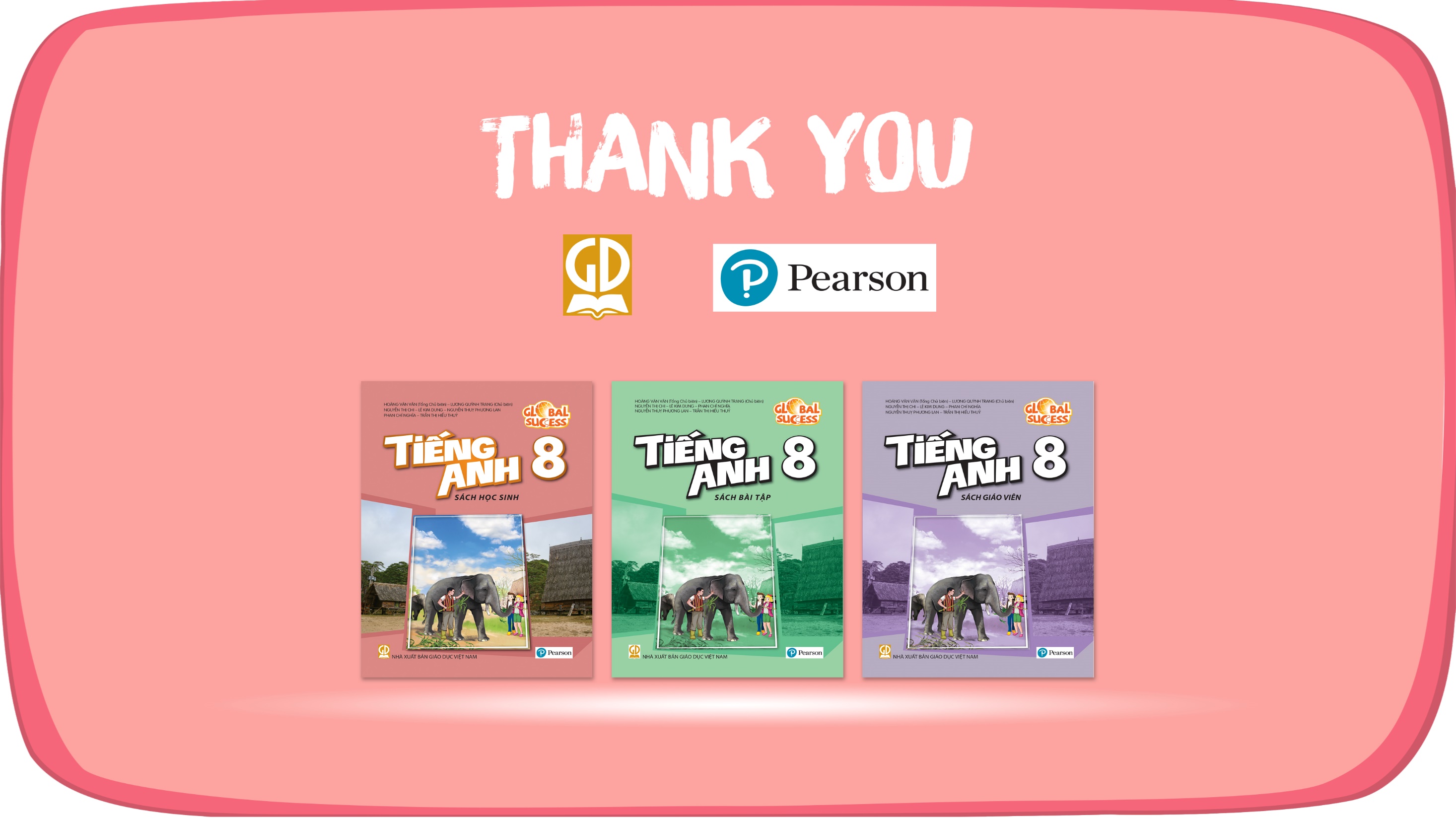 Website: hoclieu.vn
Fanpage: facebook.com/www.tienganhglobalsuccess.vn/